LAS RELACIONES EN EL ÁMBITO FAMILIAR Y LABORAL
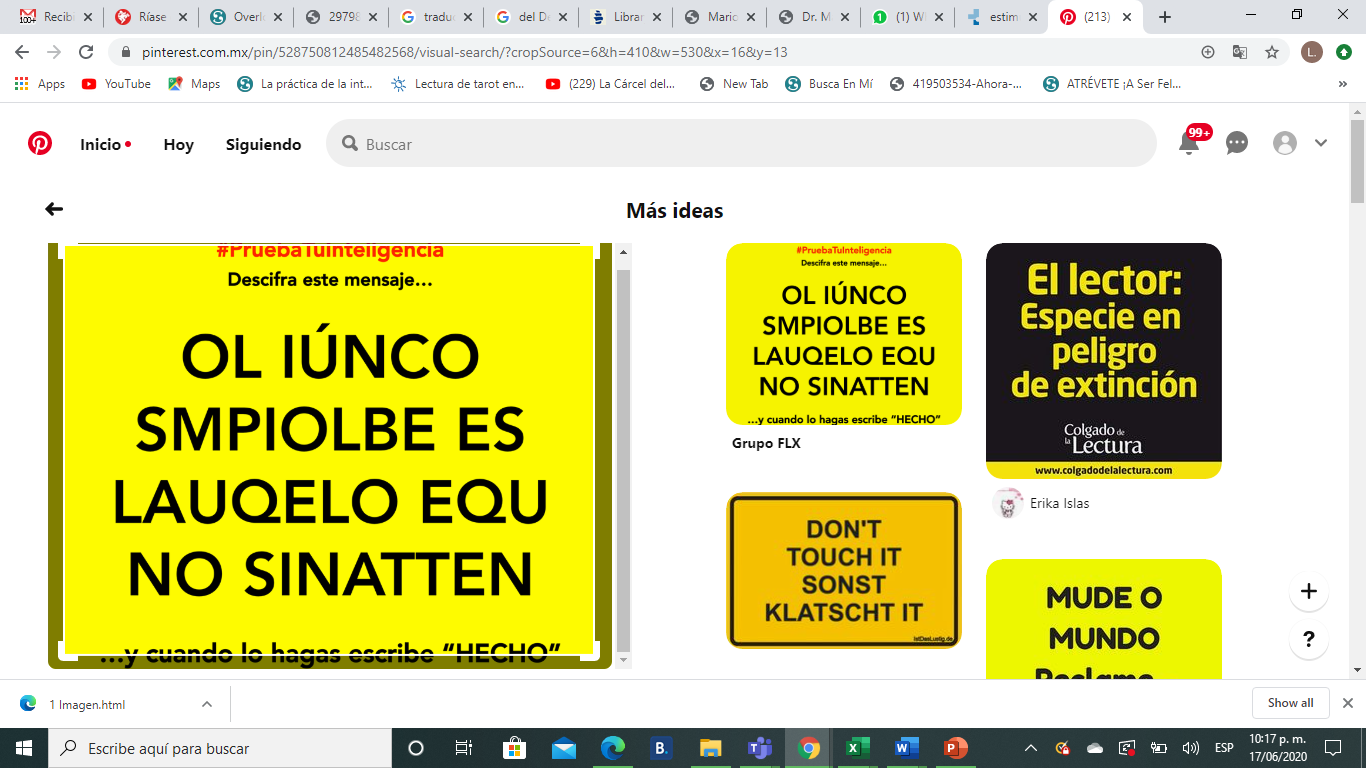 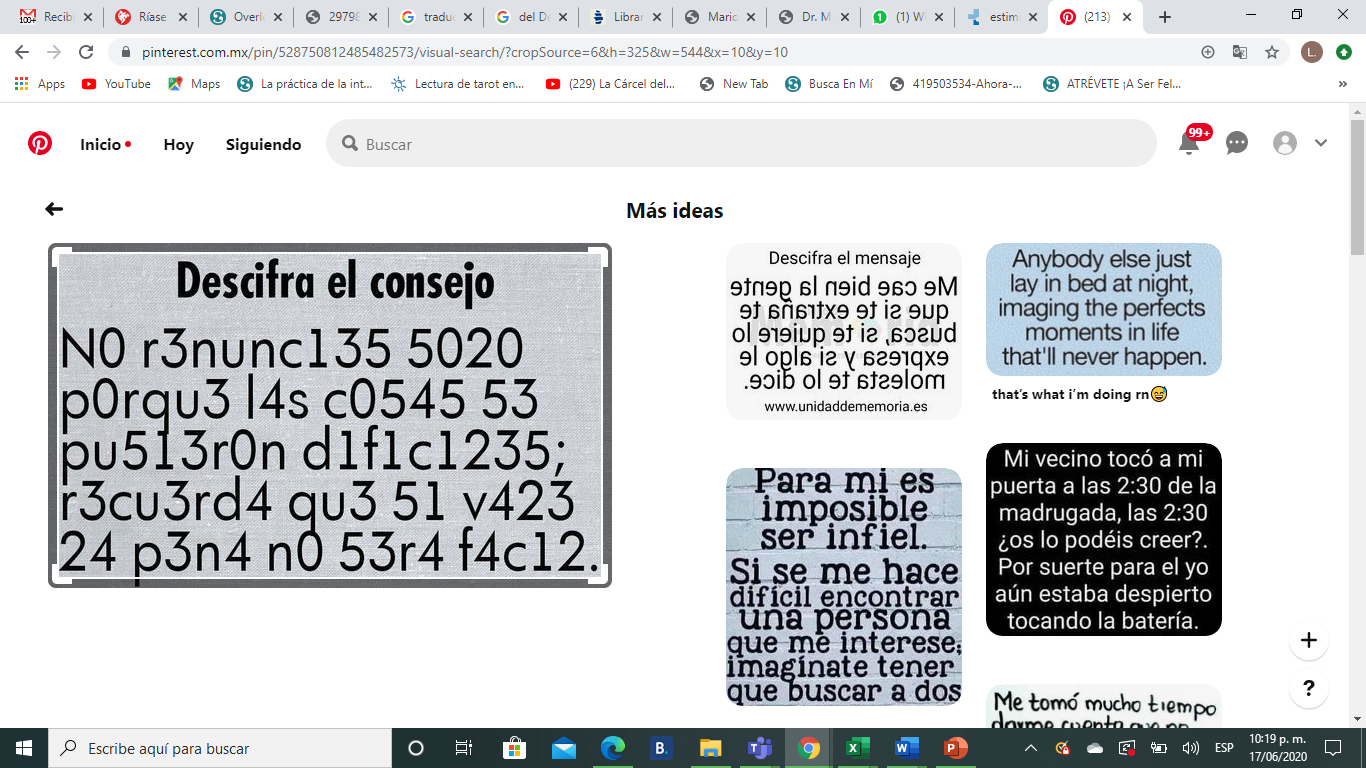 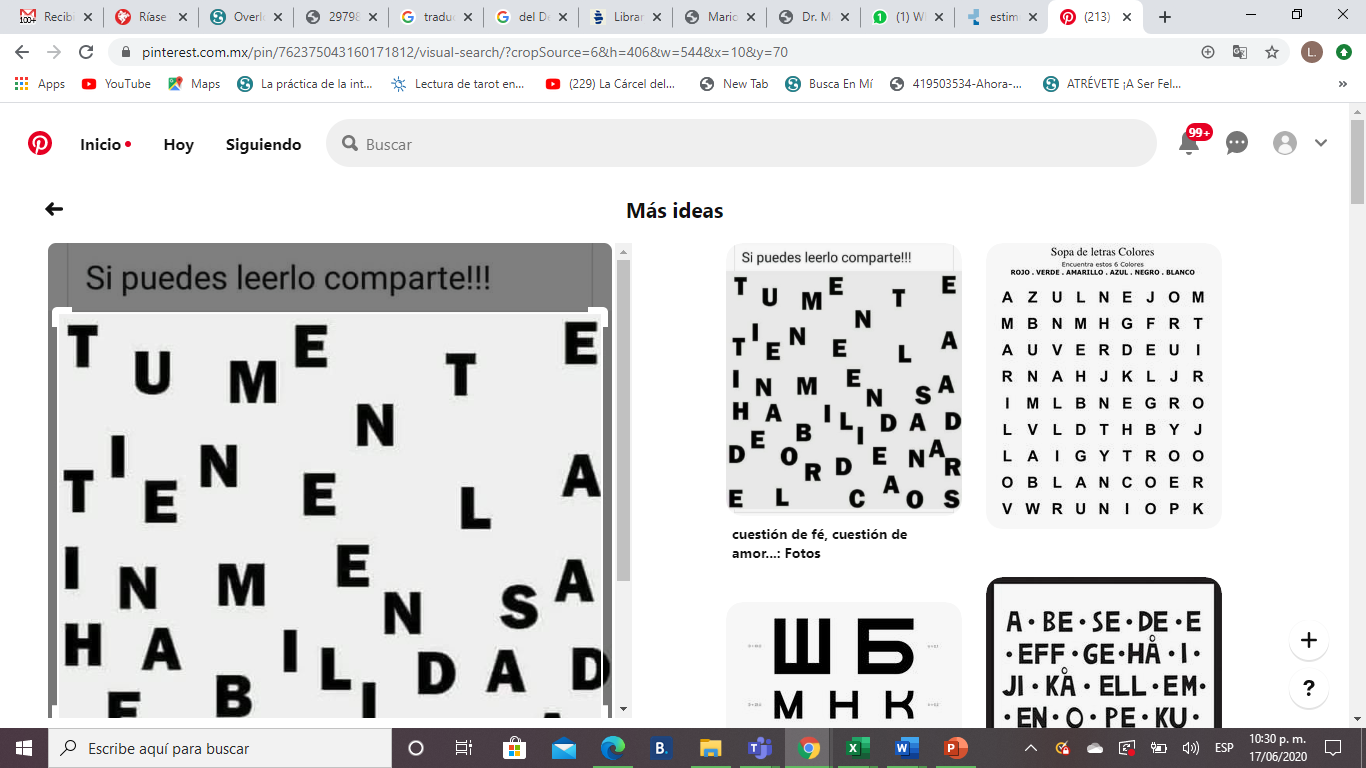 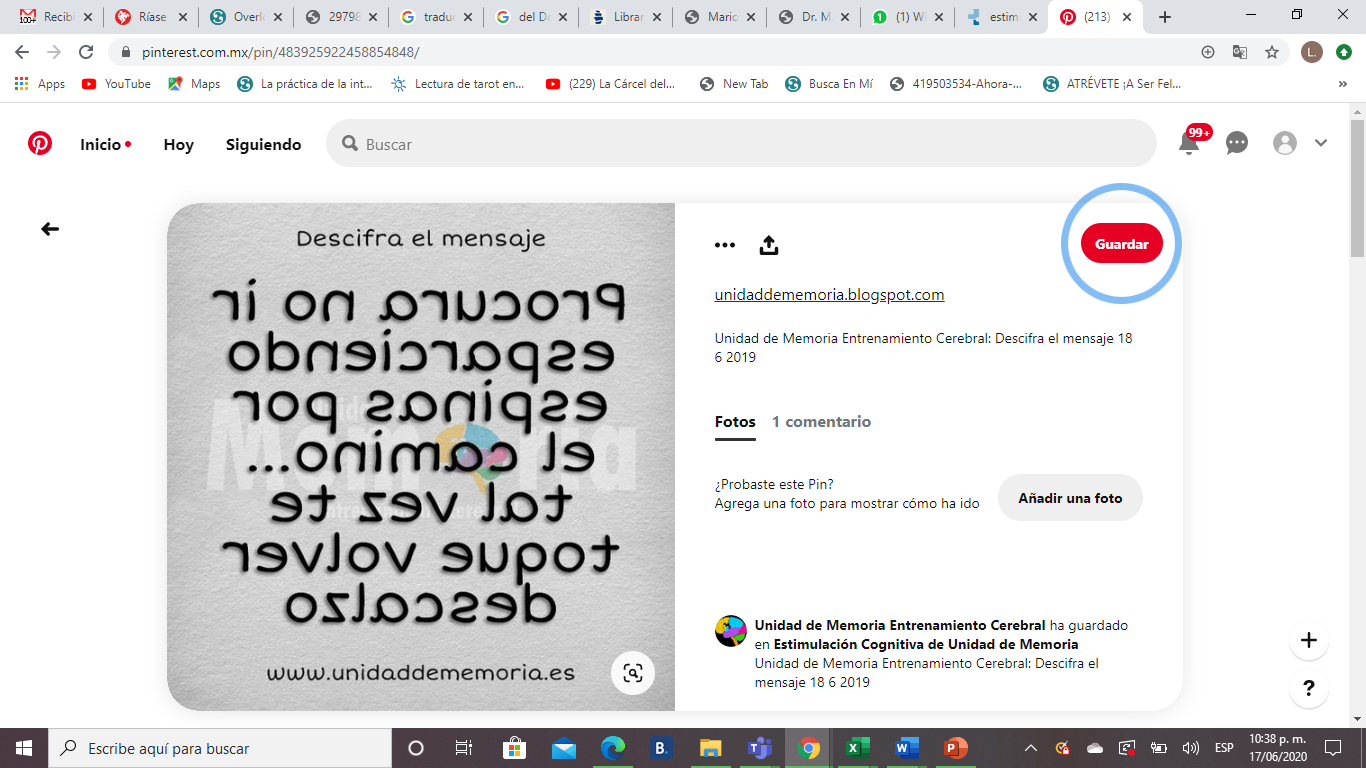 INTRODUCCIÓN
Muchas personas llamas a decir es que no me aguanto a mis hijos, pero en realidad luego les da culpa por que realmente si los quieren, pero no están acostumbrados a ejercer ese papel o ese rol, entonces eso a llevado a dudar si lo que siente la otra persona por su pareja es amor o no.
VIVIR MÁS Y MEJOR
La conciencia es la capacidad que nos permite darnos cuenta de las cosas e, incluso, observarnos a nosotros mismos y tener así lo que se denomina un sentido de identidad, un poder reconocer quiénes somos.
CÓMO PRACTICO VIVIR MEJOR
1. Busca la claridad mental – sabiduría- creatividad.

Desarrolla la capacidad para ganar perspectiva ante situaciones complejas y encontrar una forma eficiente y creativa de actuar en medio de ellas.
CÓMO PRACTICO VIVIR MEJOR
2. Busca la salud – energía y vitalidad.

REDUCIR EL ESTRÉS . Ante los desafíos y las incertidumbres es importante recordar que en nuestro interior tenemos muchos mas recursos de los que pensamos.
CÓMO PRACTICO VIVIR MEJOR
3. Ten serenidad – ecuanimidad – paz y equilibrio interior.

Busca el gozo , el equilibrio y el entusiasmo, Se trata de algo mucho más profundo y sutil que genera un profundo sentido de gratitud hacia la Vida.
CÓMO PRACTICO VIVIR MEJOR
4. Ten empatía y grandeza de corazón.

Empatizar es entender el mundo en el que está envuelto un ser humano, la manera en la que percibe las cosas y cómo se siente ante dicha percepción. La empatía pide curiosidad, interés por conocer y humildad para escuchar.
DESCUBRIRME EN EL OTRO
Estamos completamente ciegos frente a lo que transmitimos y ante el impacto que esto representa .
LA VIDA COMO DESCUBRIMIENTO
Una vida con sentido es una vida feliz, y una vida feliz no es una vida sin dificultades o aflicciones, sino que es una plena, una que se vive con profundo sentimiento de asombro y gratitud.
FIJÉMONOS EN EL PROCESO
Si se quieren superar los fracasos, las frustraciones y las injusticias con las que, sin duda, nos vamos a tropezar durante las bajadas en esa montaña rusa que simboliza la vida, hemos de encontrar una alternativa más favorable que la de reaccionar hundiéndonos, perdiendo la esperanza, llenándonos de amargura o volviéndonos violentos.
CÓMO SANARNOS EN EL PROCESO
Recuerda:  Nadie puede  hacerte sentirte inferior sin tu consentimiento.
¡GRACIAS POR ESCUCHARME Y POR SU ATENCIÓN MUY VALIOSA PARA MÍ!